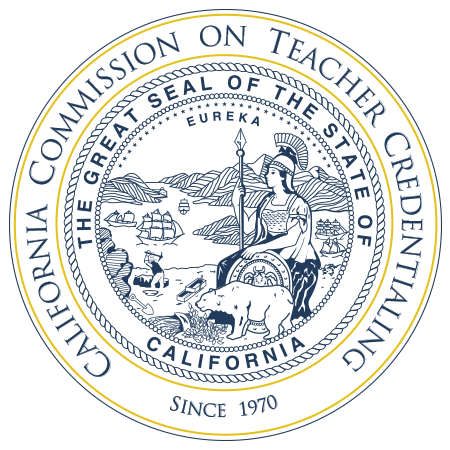 COA Annual Report to the Commission 2021-2022
December 8, 2022
Robert Frelly, COA Co-Chair, Chapman University
Martin Martinez, COA Co-Chair, Sacramento County office of Education
Cheryl Hickey, Administrator, Professional services Division
Erin Sullivan, Administrator, Professional Services Division
Size and Scope of System 2021-22
2
Number of Programs
942 Programs (910 active, 32 inactive)
3
Accreditation Cycle
Annually:	Annual Data Submission, Data 						Analysis, Survey Data
Years 1/4: 	Preconditions due
Year 5: 		Program Review & Common 						Standards Review
Year 6: 		Accreditation Site Visit
Year 7: 		Follow-Up
4
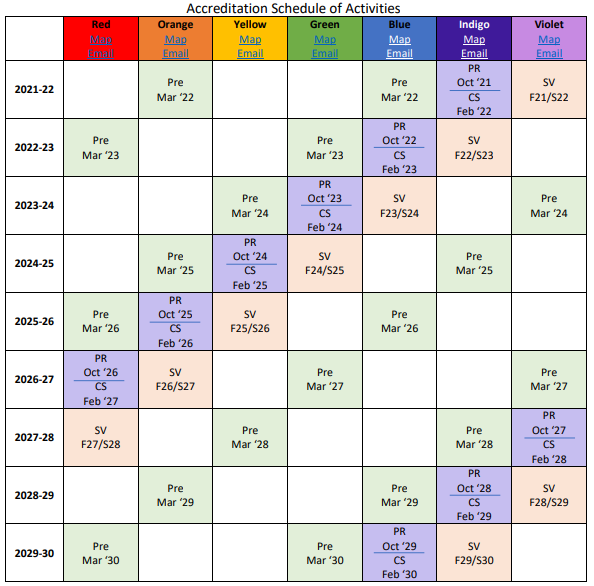 Accreditation Schedule of Activities
7
Transparency in Accreditation
All Accreditation Site Visit Reports are Available Online
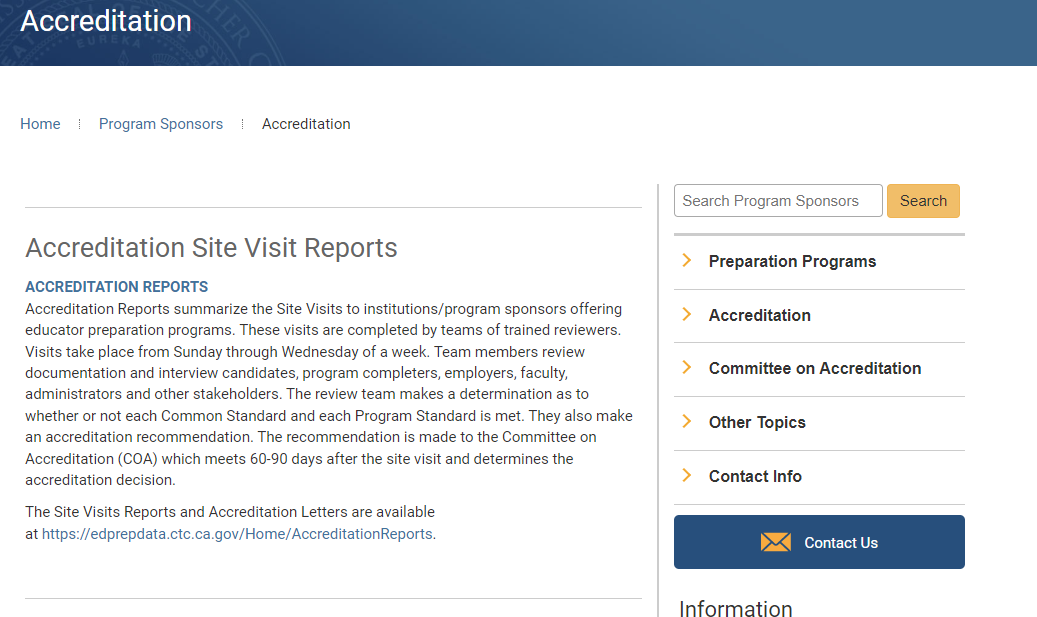 6
COA Oversight and Enforcement of Commission’s Accreditation System
COVID flexibilities
Updated Framework = Updated Procedures Manual
Transition of programs to new standards
New and improved data dashboards
Crosswalks with national standards
Recommendations for ongoing improvement
7
Purpose of Accreditation & Role of COA
Framework includes 5 statements of purpose
Provides structure within which COA operates
8
Ensuring Accountability to the Public and the Profession
6 meetings
Held publicly
Agendas, decisions, final reports
9
Ensuring Program Quality
40 site visits with reporting
33 regular visit
4 provisional site visits
3 revisits
Monitoring institutions that receive stipulations
10
Ensuring Program Quality
Technical assistance
Staff debrief of presentations at major conferences
Year-out previsit, monthly check-ins, 2 month-out previsit
Office hours (weekly/bi-weekly subject-specific check-ins)
Trainings for Board of Institutional Review members
Subject-specific email addresses
11
Ensuring Adherence to Standards
Approve new programs – IPR and IIA
Preconditions – 68 institutions in Orange and Blue cohorts with 816 general and 1146 program-specific preconditions
Program Review – 34 institutions in Indigo cohort with 125 programs
Common Standards Review – 34 Indigo institutions
Accreditation Data System, including new surveys and dashboards
12
Ensuring Evidence is Reviewed by Peers
Trained BIR members for Program Review, Common Standards Review, site visits, IIA, and IPR
BIR training
13
Fostering Program Improvement
Monitoring for programs out of compliance
Analysis of feedback from site visit institutions and teams
Partnerships with national accrediting bodies
14
Procedural Modifications
COA receives in Stage IV all prior documentation submitted by new institutions in Stages II-III of IIA
COA reviewed, approved, and recommended to the Commission refinements to Stage V of IIA
15
Accreditation Decisions 2021-22
6th Year Accreditation Site Visits at 33 program sponsors
16
Of Note
Of the 22 with Accreditation – 7th year reports required for 6 of them
15 institutions met all Common and Program Standards (page 26)
Common Standard 1 (institutional Infrastructure) and 4 Continuous Improvement were the two C.S. with the most frequent findings (page27)
17
Of Note
Program Standards with the Most Frequent Findings (page 29-30):
Difficult to find trends between programs due to varying number of programs offered across the state
Generally, data does not suggest major across the board challenges for a particular standard/area 
Induction – both Teacher and Admin – standard related to selection and training of mentors most frequent but data also reflect a larger number of programs than other programs reviewed
18
Provisional Site Visits
4 Additional Site Visits Took Place at Institutions in Provisional Status
COA Considered Accreditation for a total of 7 Provisional Institutions (some in prior year’s)
All have been granted full approval (see page 34)
19
COA Is Ensuring Issues are Addressed
Institutions with Stipulations in 2020-2021 Requiring Follow Up: 9 institutions (7 stips, 1 major, 1 probationary)
Commission staff works closely with all institutions with Stipulations
Frequent use of Quarterly Reports/6th month reports
COA was able to remove stipulations for all of them in 2021-22
20
COA Follow Up of Institutions with Stipulations
21
New Programs Approved
22
New Programs Approved 2021-22
23
Other Actions Taken by COA
24
Part III – 2022-23 Priorities
Precondition Review – 54 institutions (Red and Green)
Program Review/C.S. Review – 33 institution (Blue Cohort)
Conduct 31 Site Visits (Indigo Cohort)
Conduct 3 Revisits
Conduct 2 Provisional Site Visits for Initial Institutional Approval
Follow Up (7th Year Reports/Quarterly Reports/Stipulations) for 17 institutions
Trainings – BIR/Team Lead/Accreditation 101 and 201
Technical Assistance/Support for Institutions for Accreditation Activities
25
Non-Routine Priorities – 2022-23
Revise and Update the Accreditation Handbook – DONE 
New partnership agreement with CAEP – DONE 
Rethinking Site Visit Structure Going Forward
Assist and monitor first year implementation of PPS and Education Specialist Standards
Continued assistance related to lingering pandemic issues (candidate completion) 
Refinements to ADS/Completer Surveys etc.
26
New Priorities
PK-3 Credential Program Approval
Developing Initial Program Review Process, including evidence required
Recruitment and training of reviewers
Hold review sessions and, once OAL approves regulations, approve new programs
27
New Priorities
SB 488 Implementation
Technical Assistance and Information Dissemination
Determination of Evidence to be Submitted for Initial Program Review and Program Review
Guidance for Teams, Recruitment of Reviewers with Expertise, Training on Reviewing the Standard 
Preconditions Review
Development of Certification Process
28
New Priorities
Develop Systemic Processes for Analysis and Use of Statewide Data
Currently excellent job of using in accreditation
Need to work to improve systems to identify issues on a statewide/institutional basis
29